МИНИСТЕРСТВО ОБРАЗОВАНИЯ И НАУКИ ЧЕЧЕНСКОЙ РЕСПУБЛИКИ
ГОСУДАРСТВЕННОЕ БЮДЖЕТНОЕ УЧРЕЖДЕНИЕ
ДОПОЛНИТЕЛЬНОГО ПРОФЕССИОНАЛЬНОГО ОБРАЗОВАНИЯ
«ИНСТИТУТ РАЗВИТИЯ ОБРАЗОВАНИЯ ЧЕЧЕНСКОЙ РЕСПУБЛИКИ»
____________________________________________________________________________________________________________________________
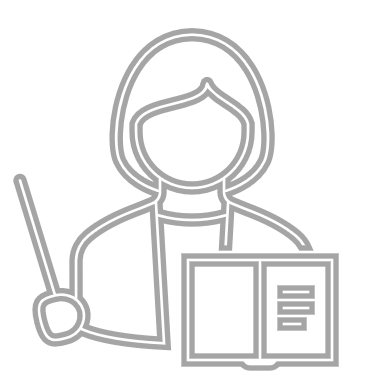 Алгоритм работы 
учителя начальных классов
в рамках реализации 
проекта «ПРОчтение»
г. Грозный
      2024
Цель: 
Совершенствование приемов формирования у обучающихся 3-х и 4-х классов умений (учебных действий) по русскому языку и литературному чтению:
-   правильно списывать слова, предложения, тексты объёмом не менее 50 слов и не более 70 слов (для обучающихся 3-х классов);
-   правильно списывать слова, предложения, тексты объёмом не менее 70 слов и не более 85 слов (для обучающихся 4-х классов);
- составлять письменные высказывания на основе прочитанного текста на заданную тему по содержанию произведения не менее 3-4 предложений (для обучающихся 3-х классов);
- составлять письменные высказывания на основе прочитанного текста на заданную тему по содержанию произведения не менее 4-5 предложений (для обучающихся 4-х классов).
Рекомендации по содержанию работы учителя начальных классов
Для выполнения дополнительных работ по русскому языку и литературному чтению ученики должны иметь следующее количество тетрадей:
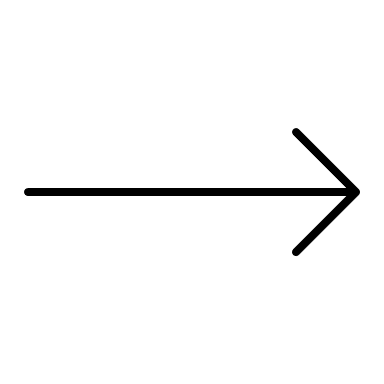 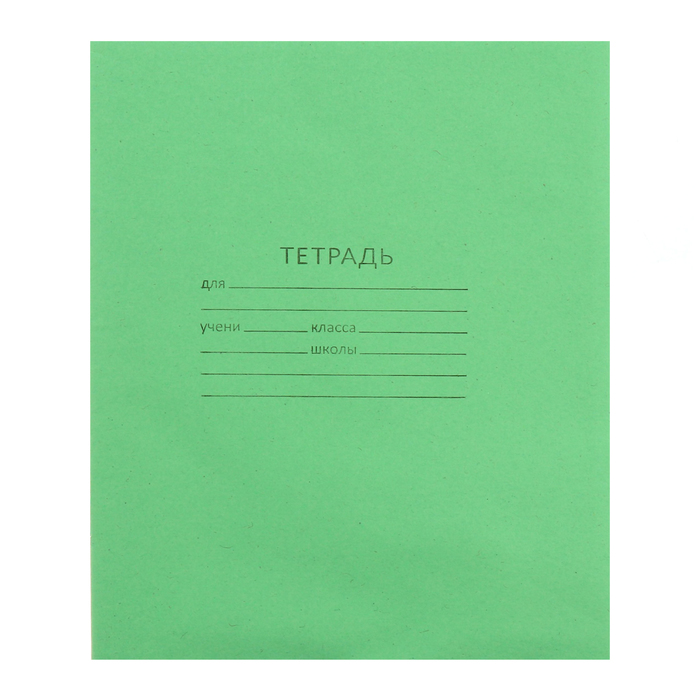 Обучающиеся пользуются стандартными тетрадями в широкую линию, состоящими из 12–18 листов. 
Тетрадь по предмету должна иметь аккуратный внешний вид. На ее обложке (первой странице) делается следующая запись:
Тетрадь для 
       дополнительных работ
   по __________________
   ученика(цы) ___________класса
         МБОУ «…………….»
           Фамилия____ Имя_____
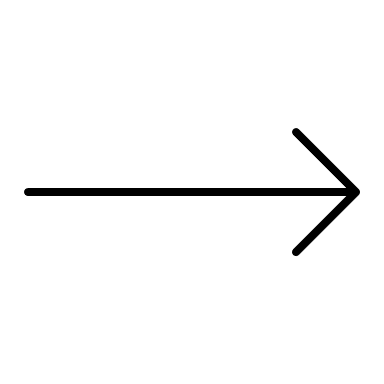 Организация дополнительных работ по русскому языку осуществляется один раз в неделю.
В понедельник обучающимся 3-х и 4-х классов в качестве домашней письменной работы учитель выдает на карточках единый текст для списывания  (приложение №1) объемом не менее 50 слов и не более 70 слов для 3-х классов, объемом не менее 70 слов и не более 85 слов для 4-х классов.
Не рекомендуется в этот день выдавать обучающимся более одной домашней письменной работы по русскому языку, при необходимости можно выдать дополнительное домашнее задание в устной форме по изученной теме: выучить правило и т.д..
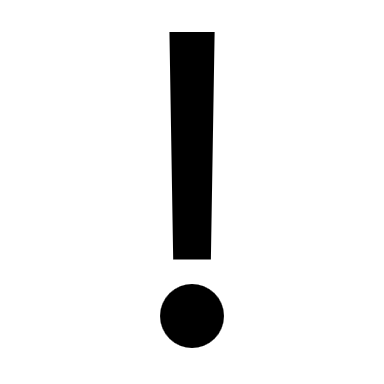 К следующему учебному занятию работа детьми должна быть выполнена и сдана на проверку. Учитель проверяет работы обучающихся, выставляет отметки в тетради в соответствии с критериями оценивания и выдает тетради обучающимся в следующий понедельник для выполнения новой работы.
Сокращенный алгоритм списывания
1.Прочитай предложение и повтори его по памяти.
2.Прочитай предложение еще раз так, как оно написано.
3.Диктуй себе каждое слово по ходу записи предложения.
4.Проверь написанное. Прочитай каждое слово. Открой образец и сравни написанное с образцом. 

Р.S. Списывание с готового образца - для списывания предлагается текст без пропуска букв и дополнительных заданий; цель списать правильно, без ошибок и искажений.
Организация дополнительных работ по литературному чтению осуществляется один раз в неделю.
На третьем уроке по литературному чтению в рамках текущей недели обучающимся 3-х и 4-х классов в качестве домашней письменной работы учитель выдает задание составить письменное высказывание на основе прочитанного текста на заданную тему в рамках текущего планирования. Письменное высказывание должно содержать для 3-х классов не менее 3-4 предложений, для 4-х классов- не менее 4-5 предложений. Объем и содержание текста для письменного высказывания учитель определяет самостоятельно.
Не рекомендуется в этот день выдавать обучающимся более одной домашней письменной работы по литературному чтению, при необходимости можно выдать дополнительное домашнее задание в устной форме по изученной теме: выразительное чтение произведения, подготовиться к пересказу и т.д..
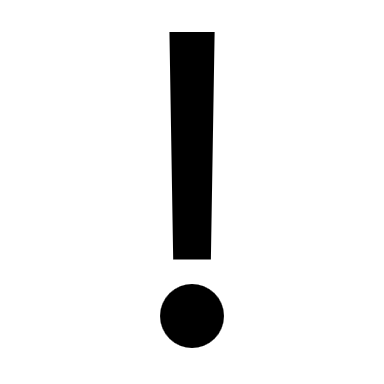 К следующему учебному занятию по литературному чтению работа детьми должна быть выполнена и сдана на проверку. Учитель проверяет работы обучающихся, выставляет отметки в тетради в соответствии с критериями оценивания и выдает тетради обучающимся на третьем уроке по литературному чтению в рамках текущей недели для выполнения новой работы.
Объем и содержание текста для письменного высказывания учитель определяет самостоятельно.
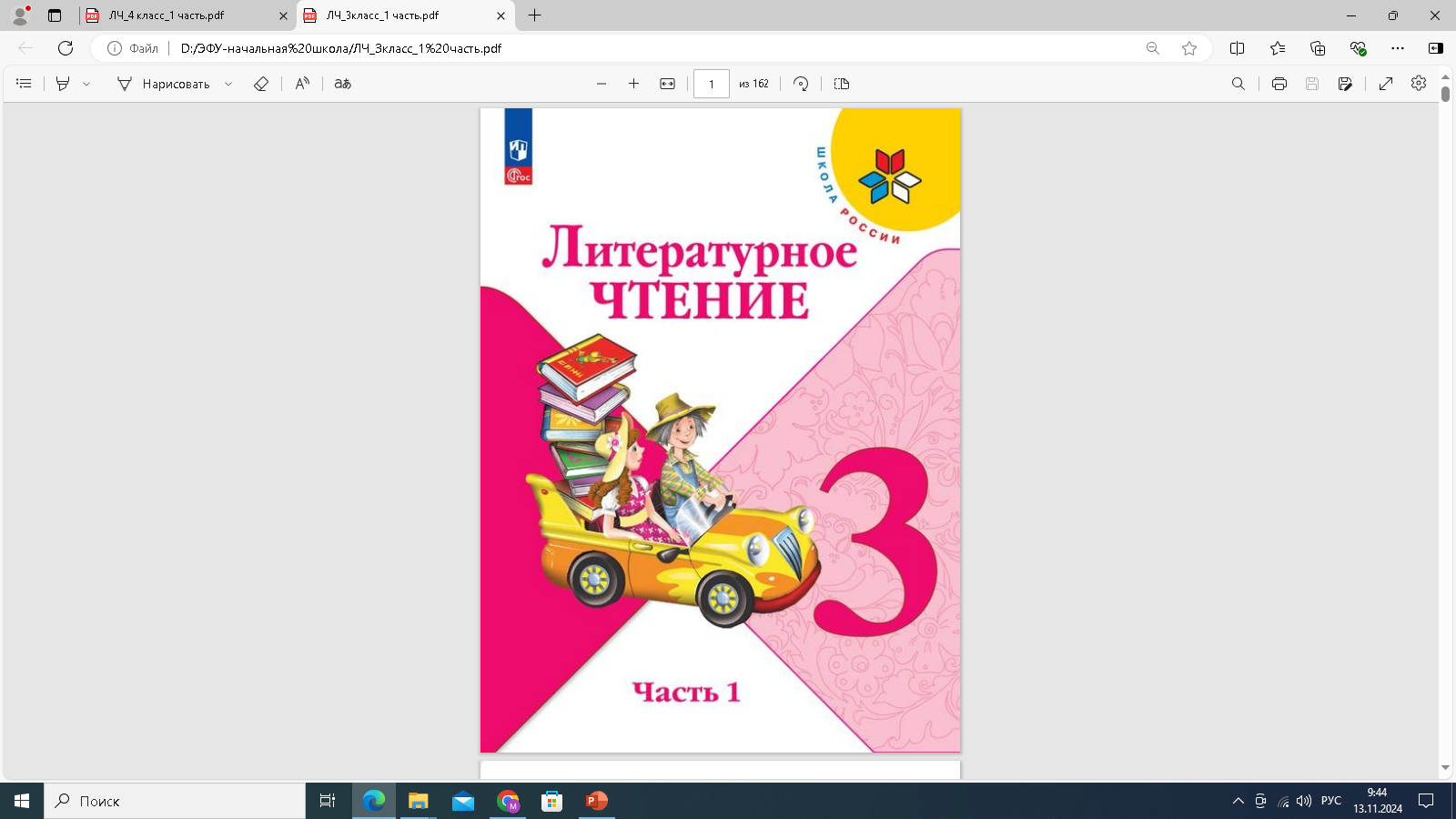 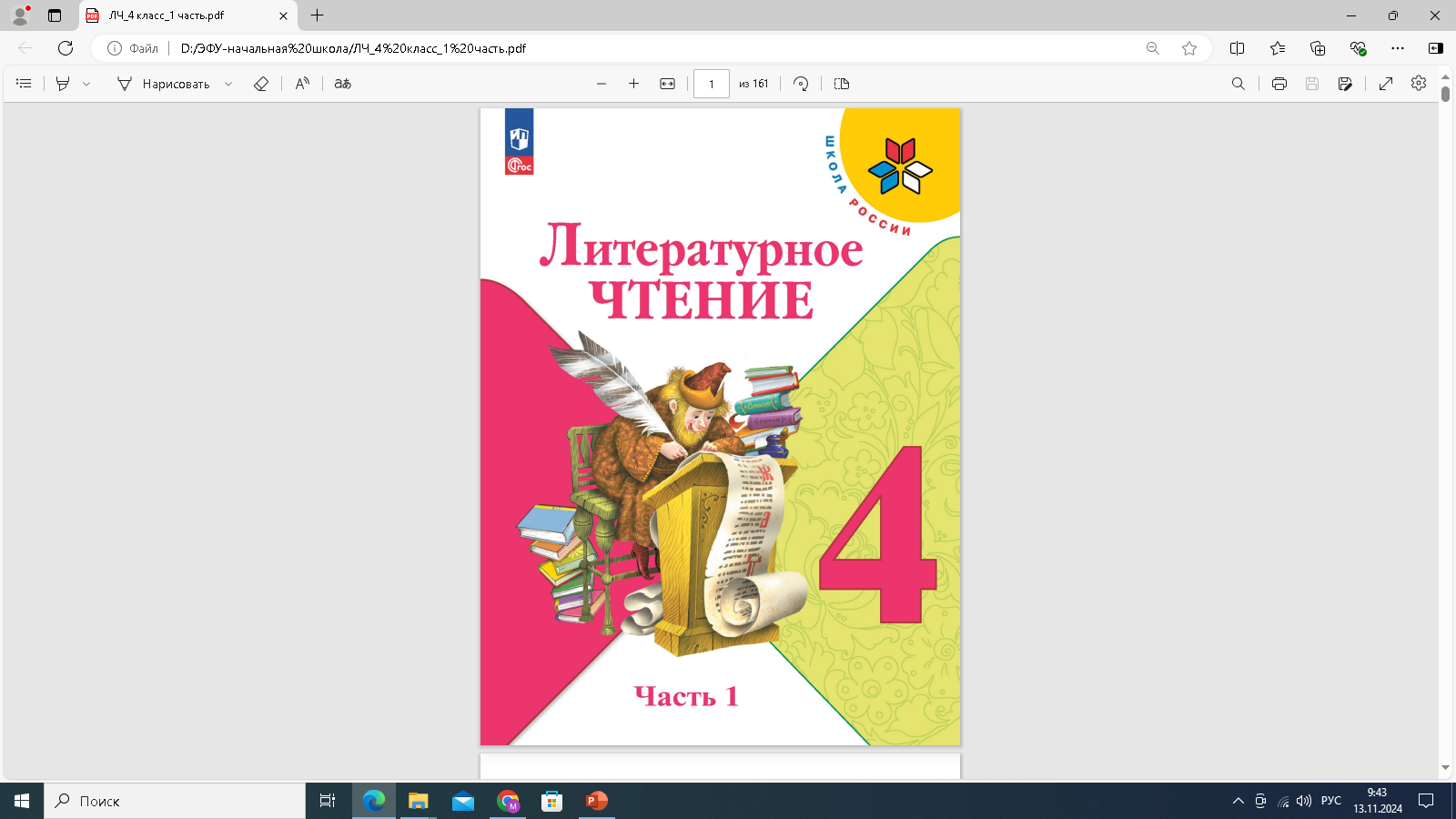 Назови героев сказки, из-за которых происходили все несчастья. Почему они так поступали?
Как автор относится к Рукодельнице и Ленивице? Почему ты так думаешь?
Соответствуют ли льстивые слова намерениям Лисицы? Как Лисице удалось достичь своей цели?
В чем комичность ситуации? Что тебя в басне забавляет, смущает?
Рассмотри репродукцию картины И. И. Шишкина. Совпадает ли она по настроению со стихотворением «На севере диком…? Обоснуй свое мнение.
Критерии оценивания работы по русскому языку
Критерии оценивания работы по русскому языку
Критерии оценивания работы по литературному чтению
Перевод баллов в отметки по пятибалльной шкале
При оценивании работы следует учитывать объем высказывания, если он не соответствует норме, то количество полученных баллов уменьшается на один.
В конце четверти / триместра отметки, выставленные в тетради,  суммируются, выводится средний балл и выставляется в журнал (в колонке) перед четвертной / триместровой отметкой.
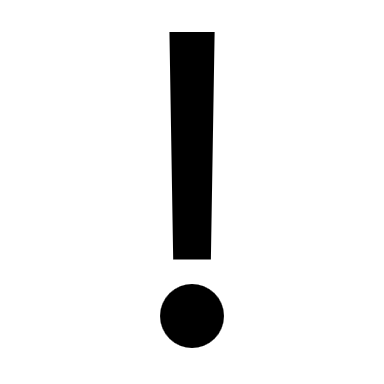